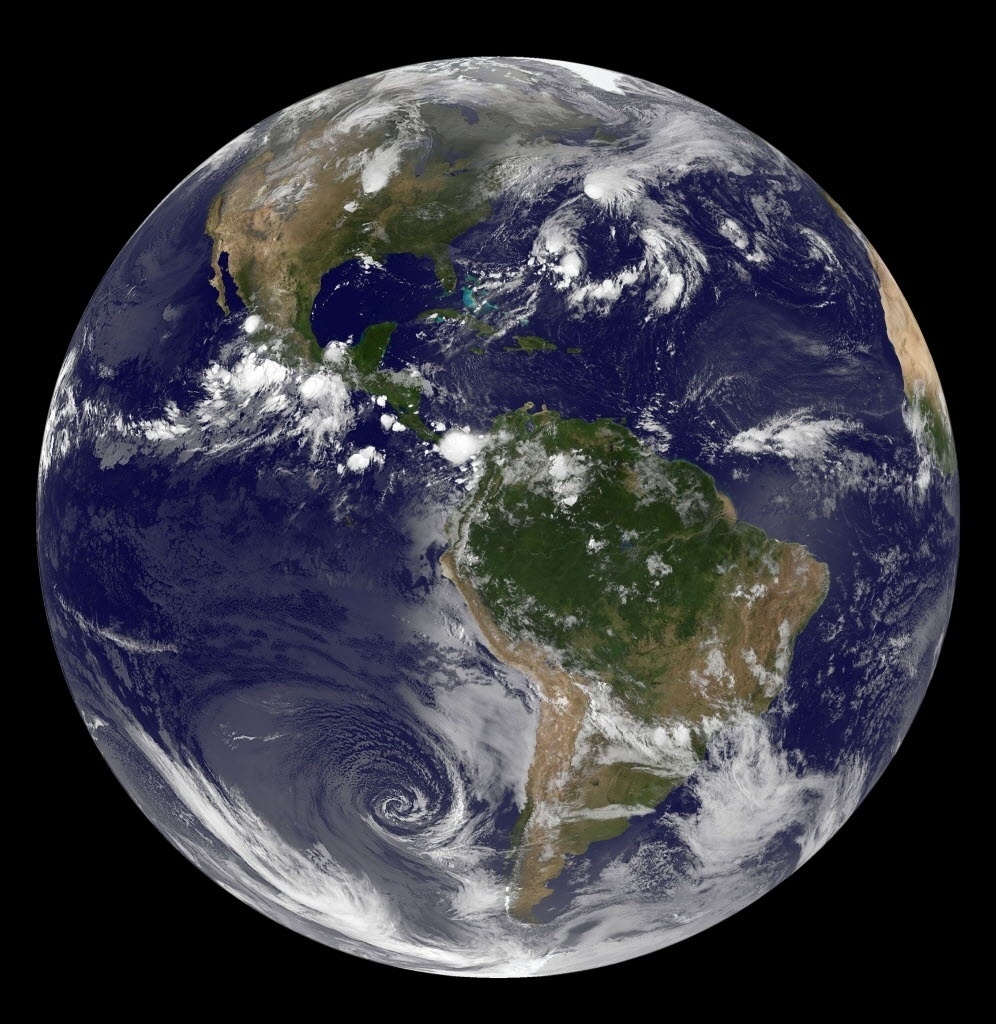 Oferta complementar 4º C EB Barreiro Nº9 2022.2023
Princípios   da  Carta da Terra
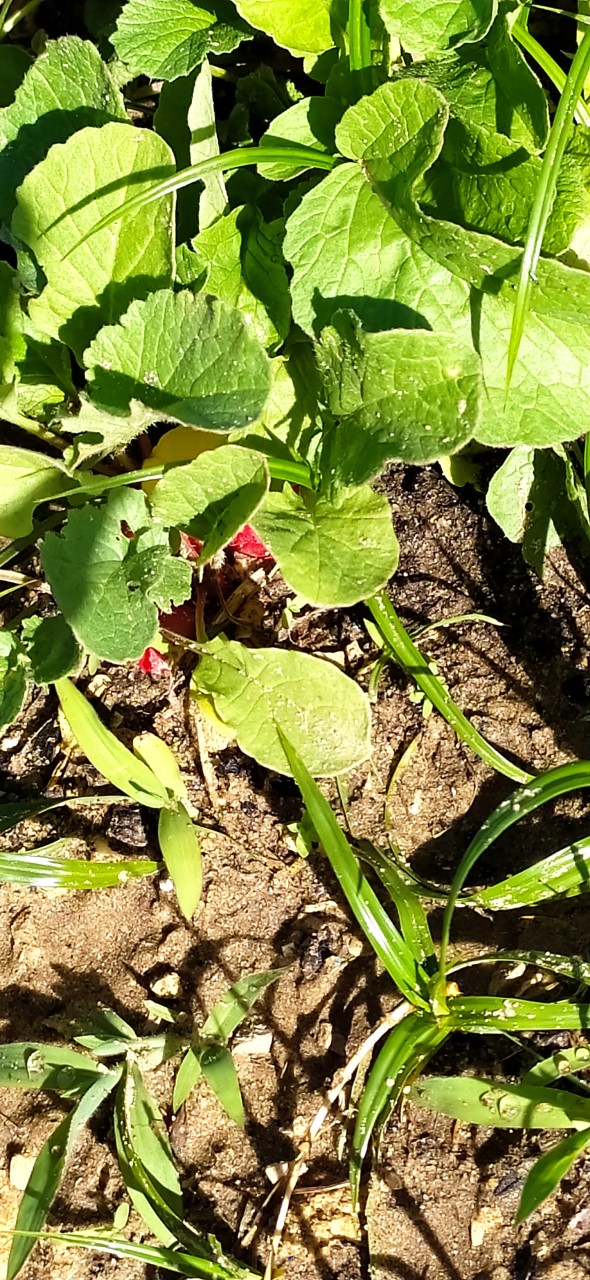 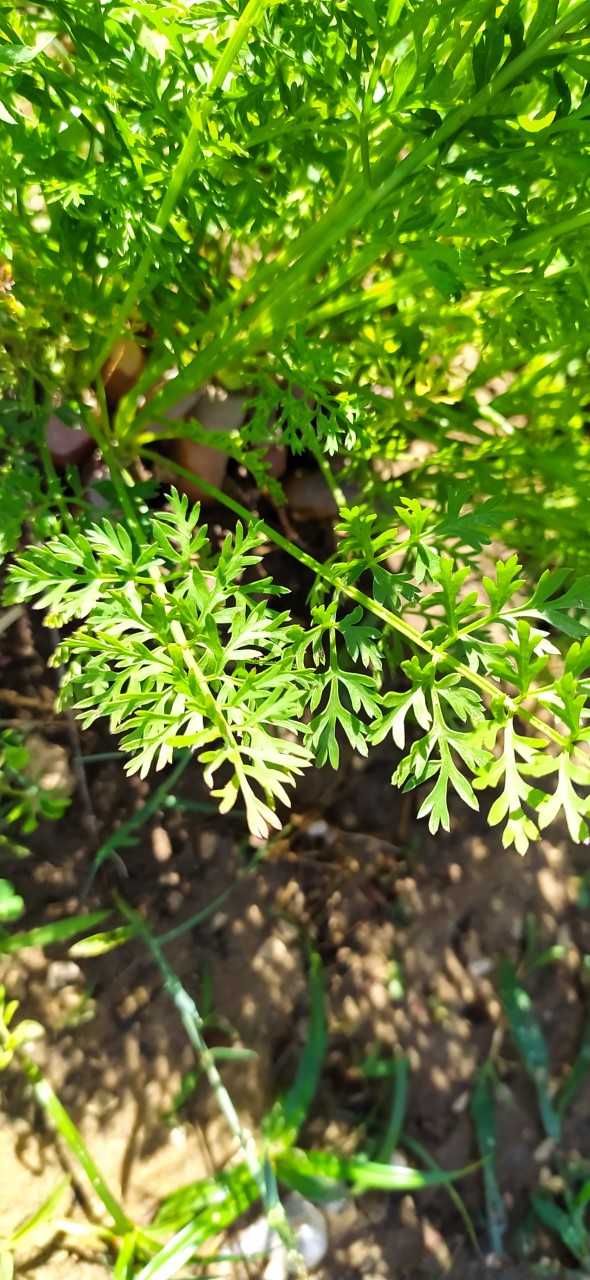 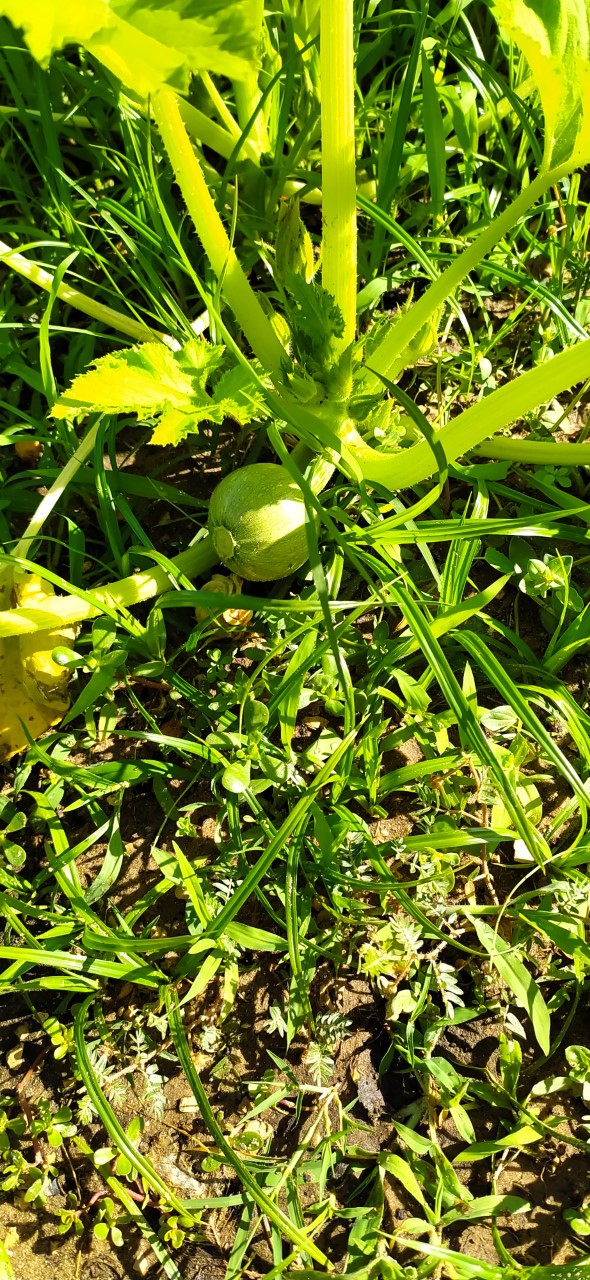 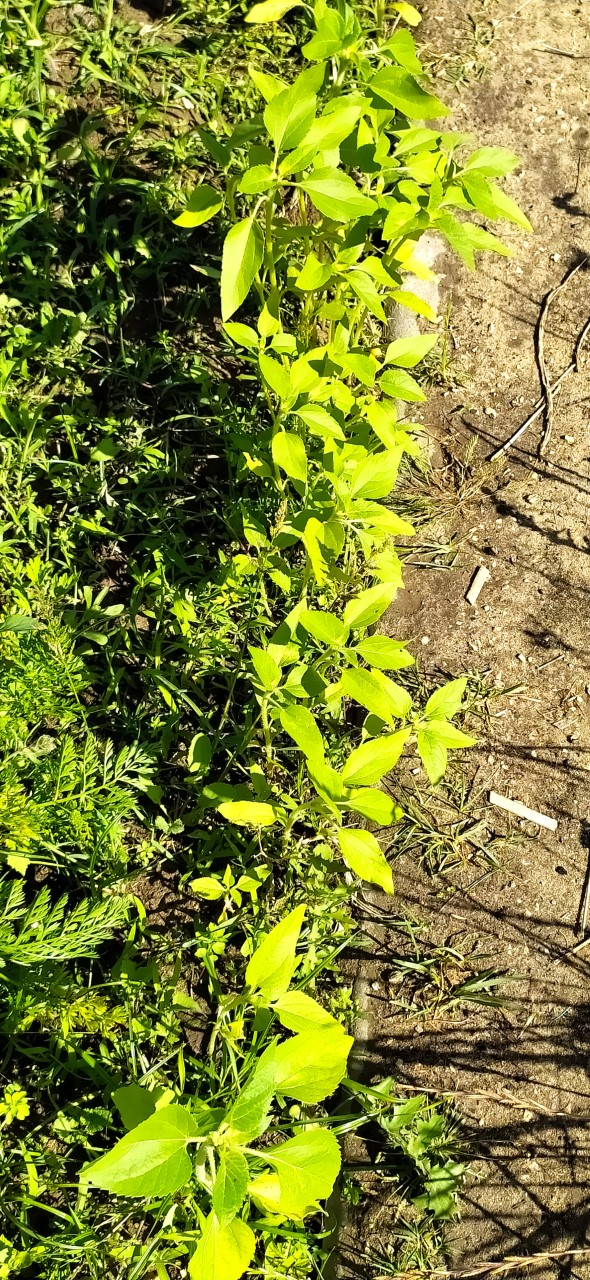 Horta pedagógica como fonte de vida e diversidade
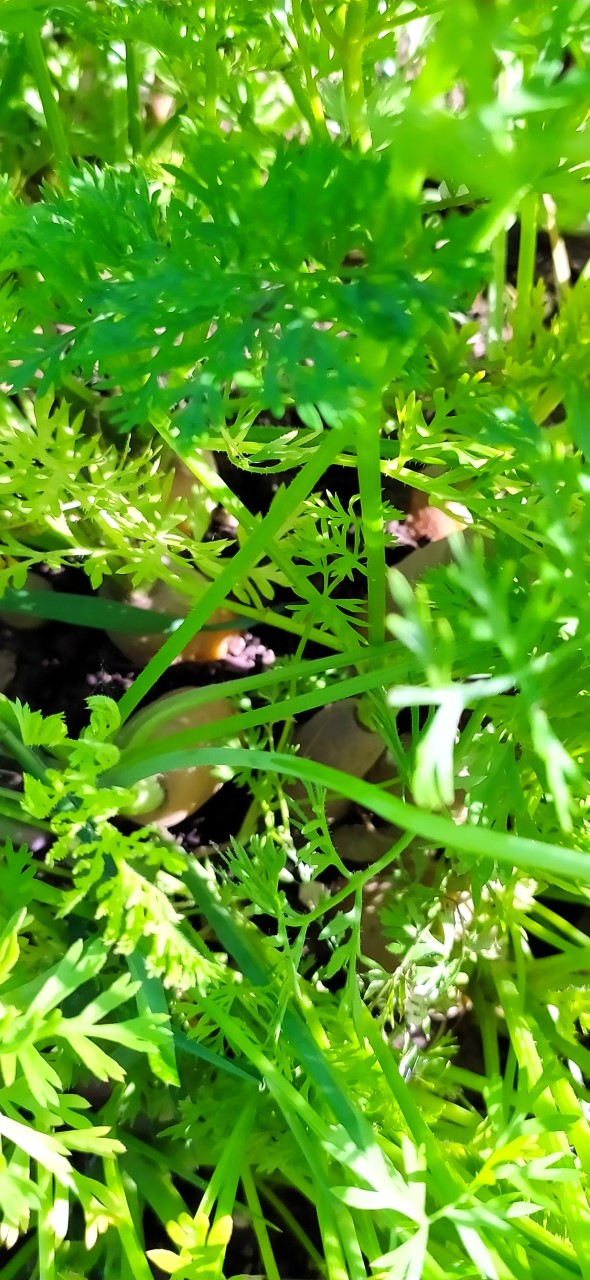 1. respeitar A TERRA E A VIDA EM TODA SUA DIVERSIDADE.
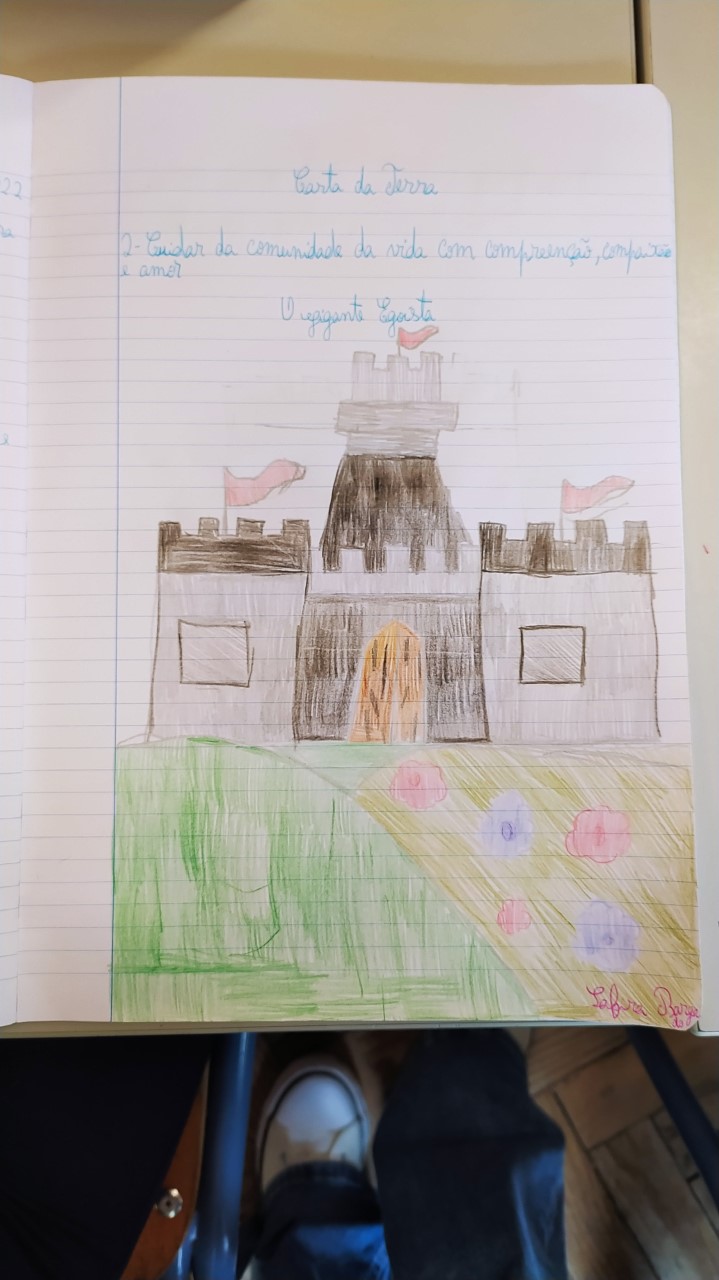 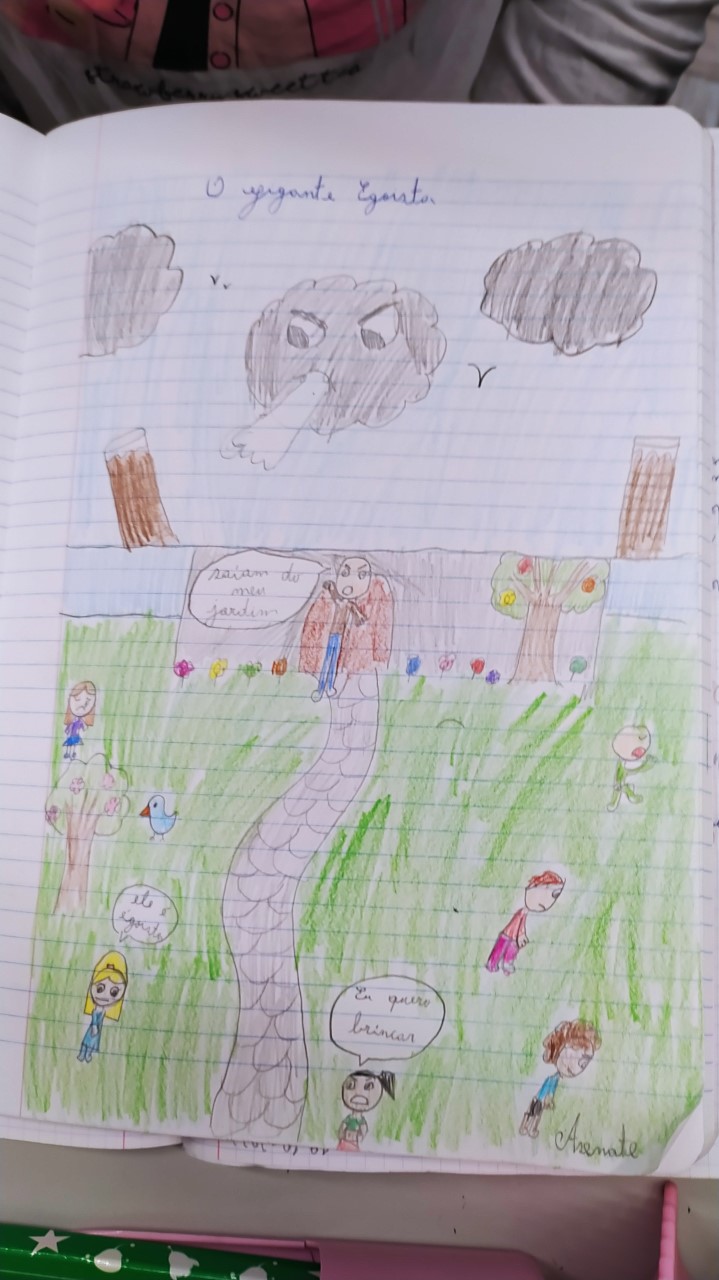 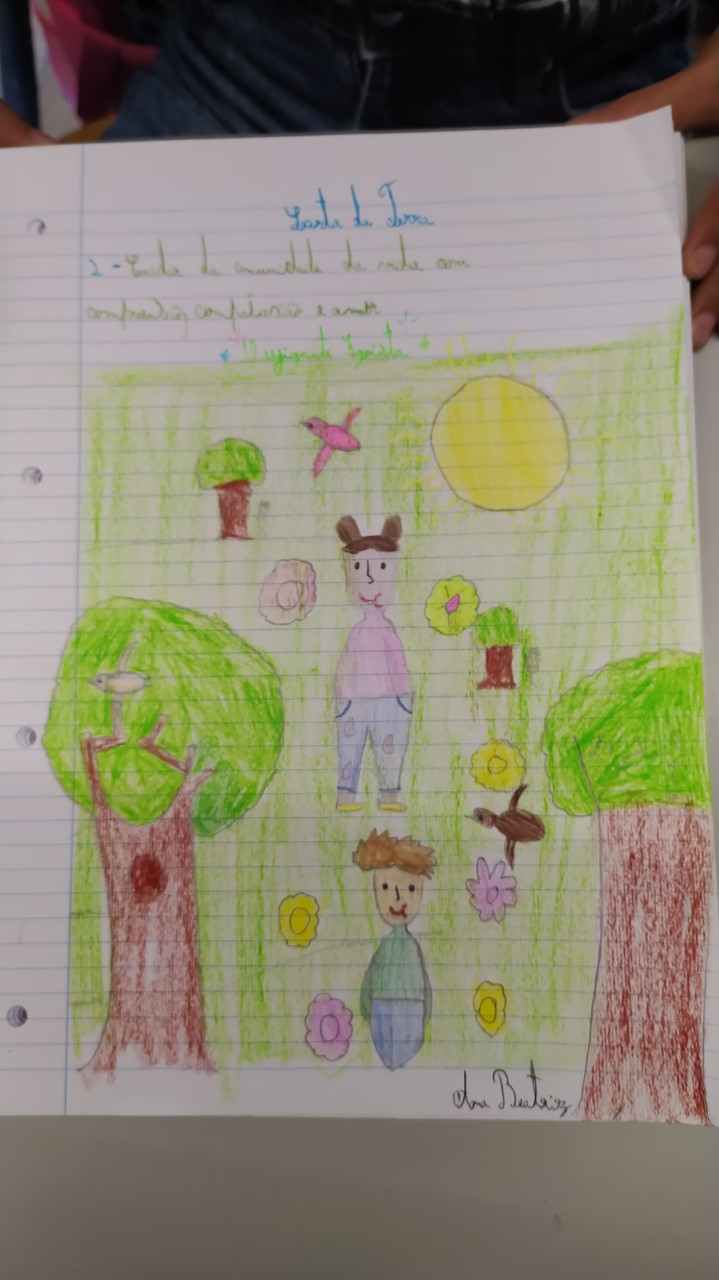 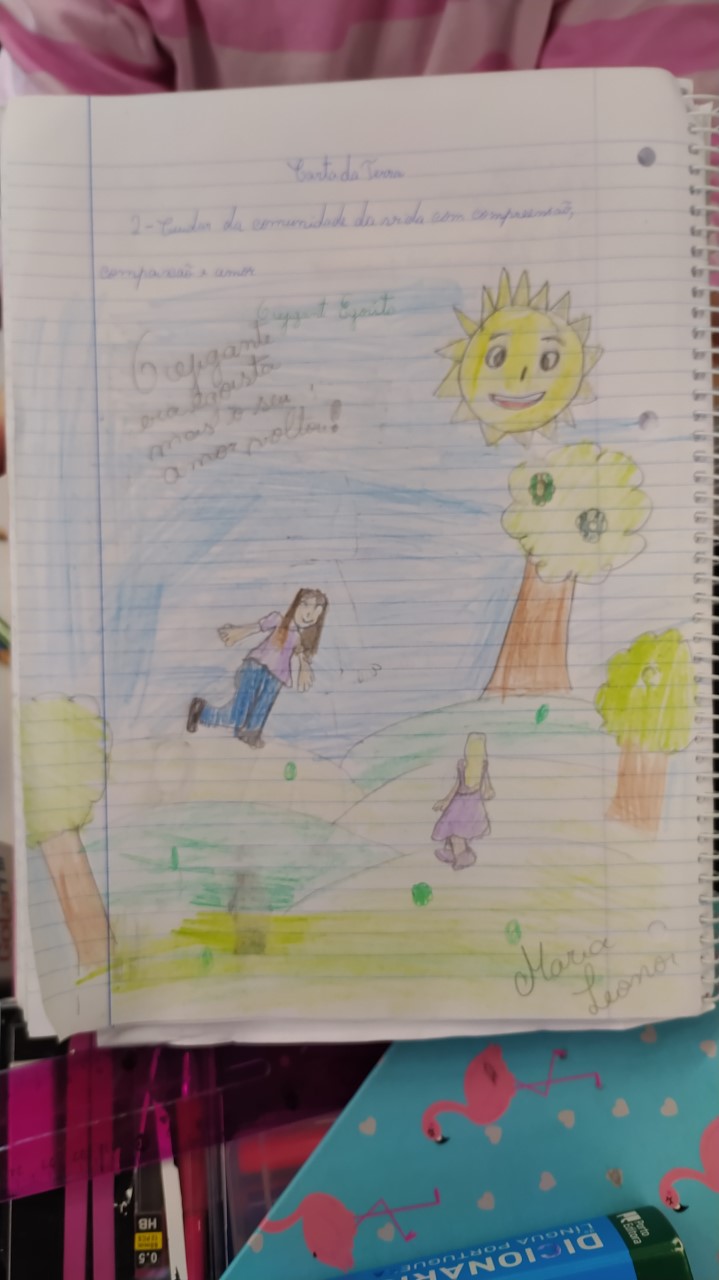 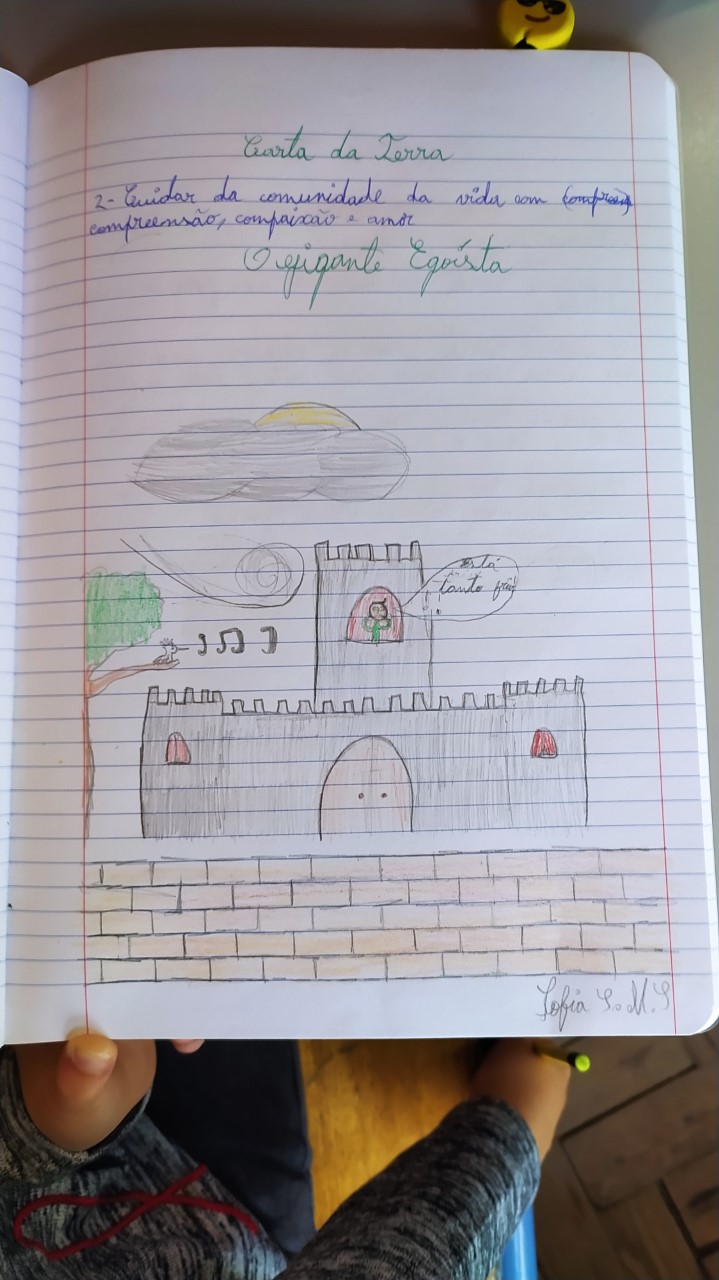 2. CUIDAR DA COMUNIDADE DA VIDA COM COMPREENSÃO, COMPAIXÃO E AMOR.
O Gigante egoísta de Oscar Wilde
Eleições Delegado e Subdelegado do 4ºC
 Candidatos: Ana Bastos,
 Asenate Miguel,
 Diogo Silva ,
 Filipa Neto,
 Madalena Pereira,
 Margarida Rodrigues, 
 Maria Leonor e
 Safira Bargado.
3. CONSTRUIR SOCIEDADES DEMOCRÁTICAS QUE SEJAM JUSTAS, PARTICIPATIVAS, SUSTENTÁVEIS E PACÍFICAS
Oque me proponho fazer:
Ana Bastos – Se eu for eleita farei o que for preciso para ajudar a professora e os colegas , em tudo . Não deixarei ninguém falar ,ao mesmo tempo ,na sala de aula ,serei boa aluna e cumprirei as regras da sala de aula .
Asenate Miguel – Se eu for eleita vou ajudar a resolver todos os problemas da turma , vou alegrar o nosso dia. Vou ser responsável e mais trabalhadora para poder ajudar a professora .Serei capaz de representar a turma ,onde for necessário e ter tudo em ordem . 
Diogo Silva – Se eu for eleito farei o meu melhor para cuidar da turma e, se alguém falar chamo-o/a logo a atenção . Serei capaz de representar a minha turma nas reuniões.
Filipa Neto – Se eu for eleita vou ajudar e cuidar da minha turma e mandá-los comportarem–se . Serei capaz de representar a minha turma nas reuniões .
Madalena Pereira – Se eu for eleita prometo portar – me melhor , escrever os nomes só de quem falar ,  não tratar mal ninguém e ajudar quem se magoa . Serei capaz de representar a minha turma e falar bem dela , e falar bem dela, se for chamada para uma reunião  .
Margarida Rodrigues – se eu for eleita vou tomar muito bem conta da turma , vou ser simpática , cuidadosa e ajudá- la . Se se comportarem mal vou apontar os nomes serei capaz de resolver as situações . Serei capaz de representar a turma nas reuniões . 
Maria Leonor – Se eu for eleita vou tomar conta da turma e ajudar a professora , com todo o respeito .Serei capaz de representar a turma , nas reuniões .
Safira Bargado – Se eu for eleita vou ajudar quem precisa , vou ser mais simpática, vou separar discussões, vou apoiar a boa alimentação , vou ser amiga de toda a gente e vou ajudar a professora . Serei capaz de representar a minha turma nas reuniões onde for chamada .
Filipa – I -1 
Maria – IIIIIIIII-9  ( Eleita delegada de turma )
Safira – IIIIIII-7 
Asenate – I – 1 
Madalena – I – 1 
Diogo – IIIIIIII- 8   ( Eleita subdelegado de turma ) 
Margarida –III- 3 
Ana – I – 1
Números de votos em cada Candidato :
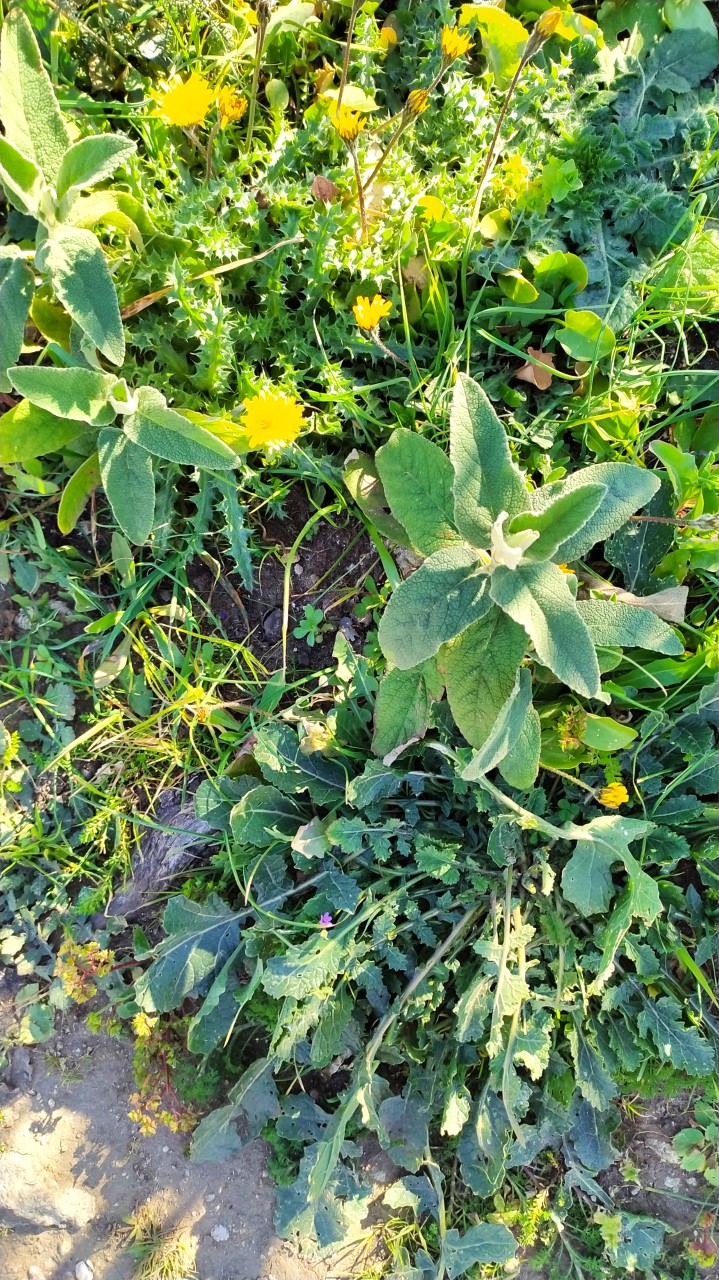 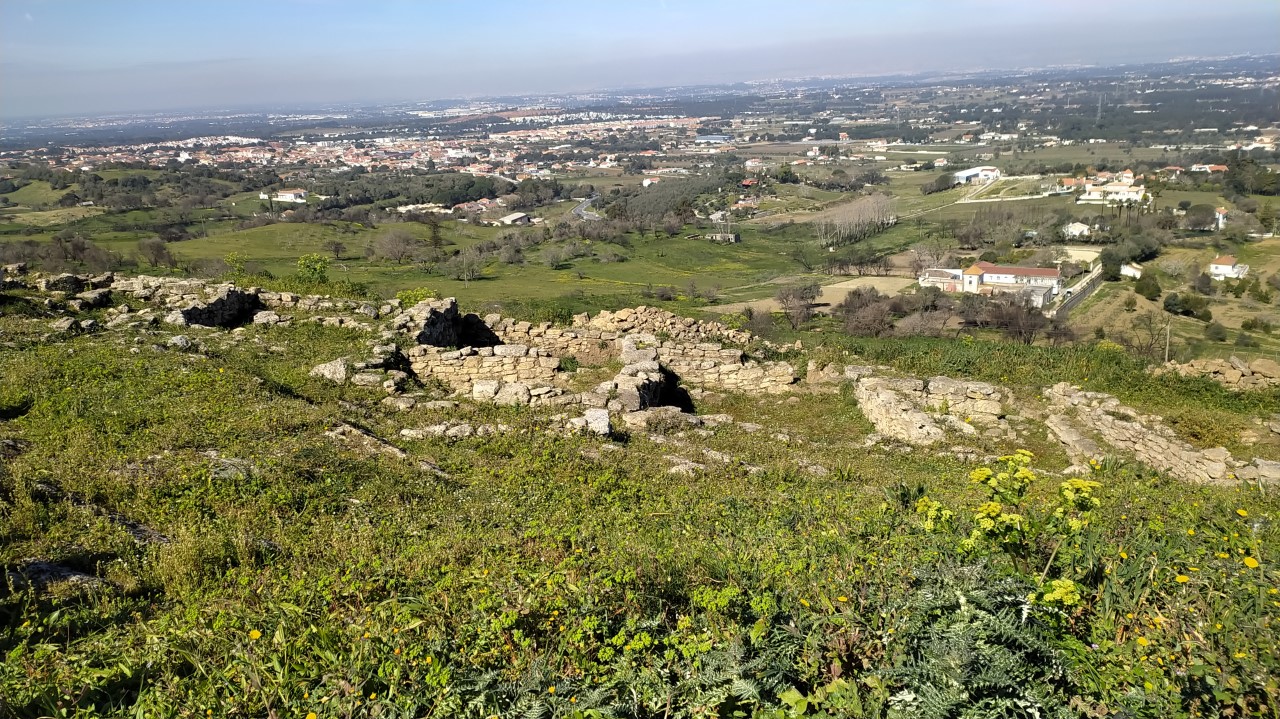 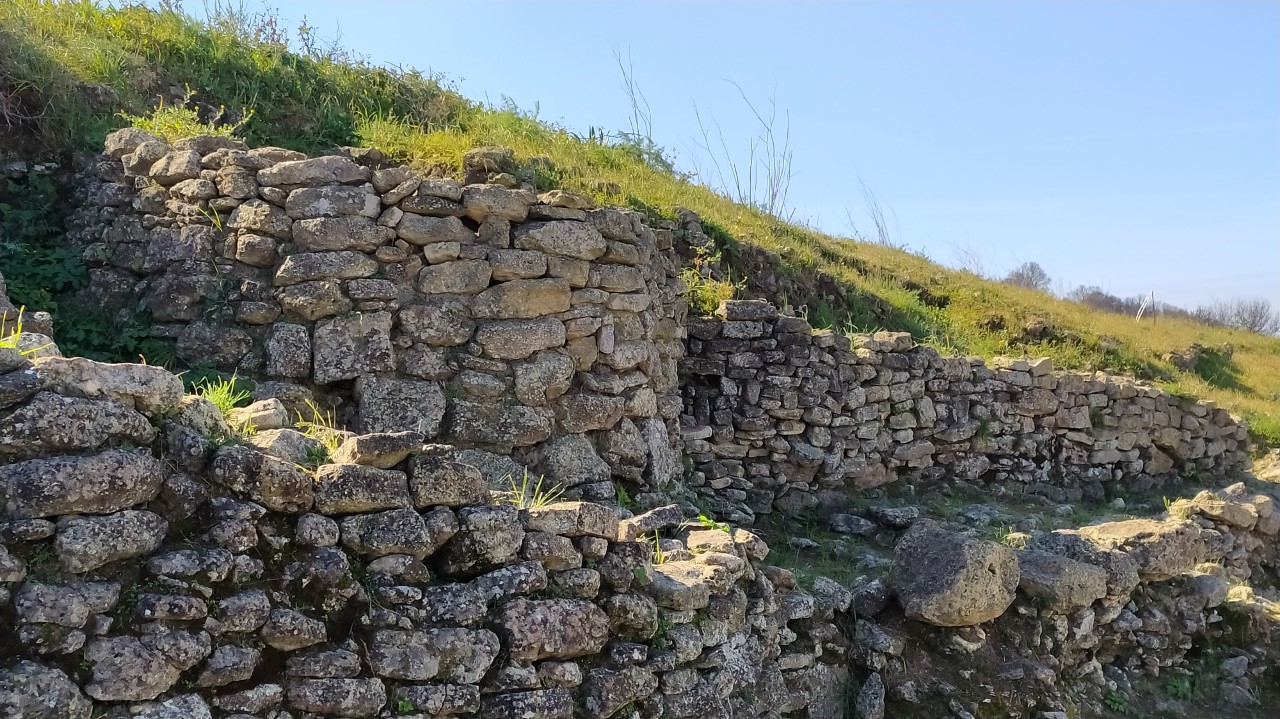 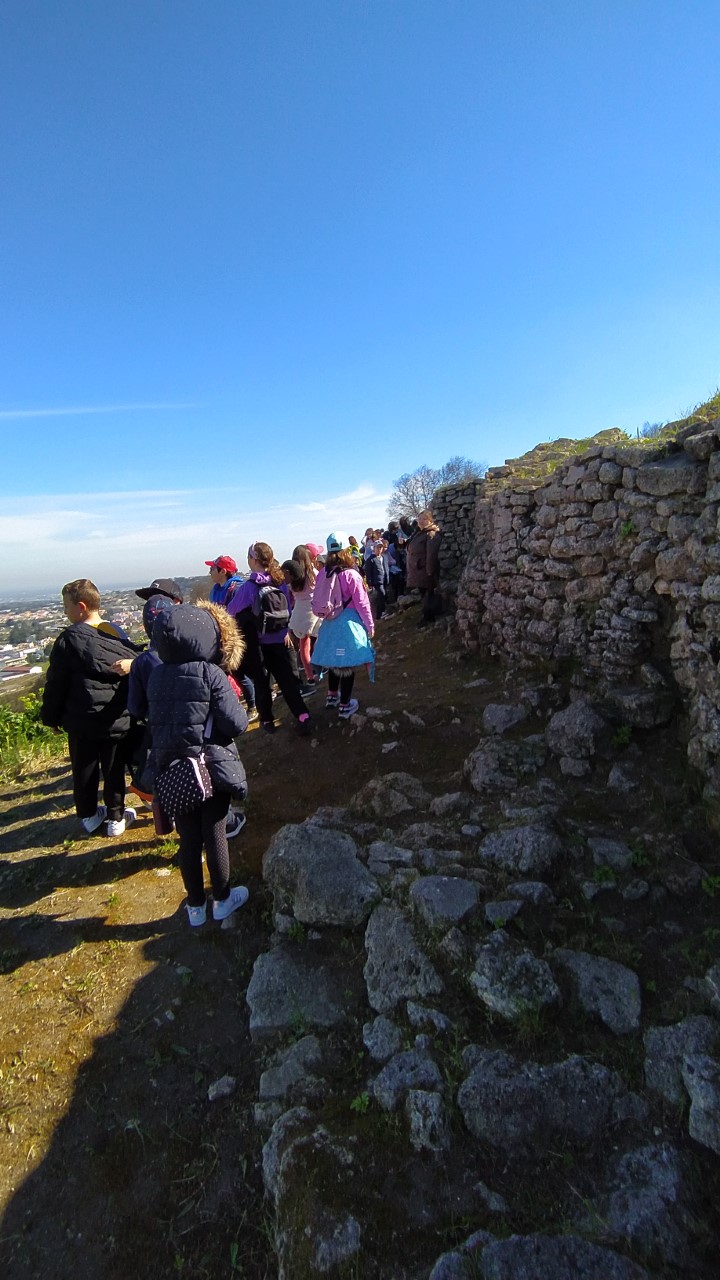 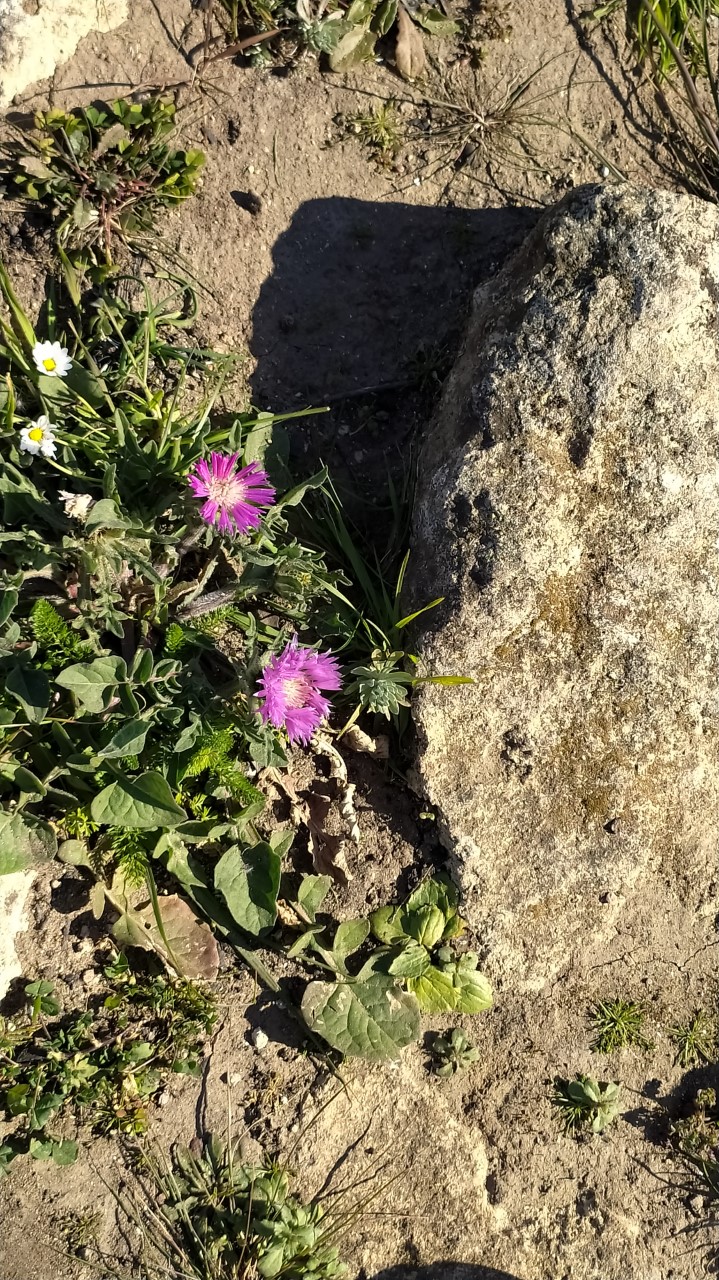 Castro de Chibanes
4. ASSEGURAR A GENEROSIDADE E A BELEZA DA TERRA PARA AS ATUAIS E ÀS FUTURAS GERAÇÕES.
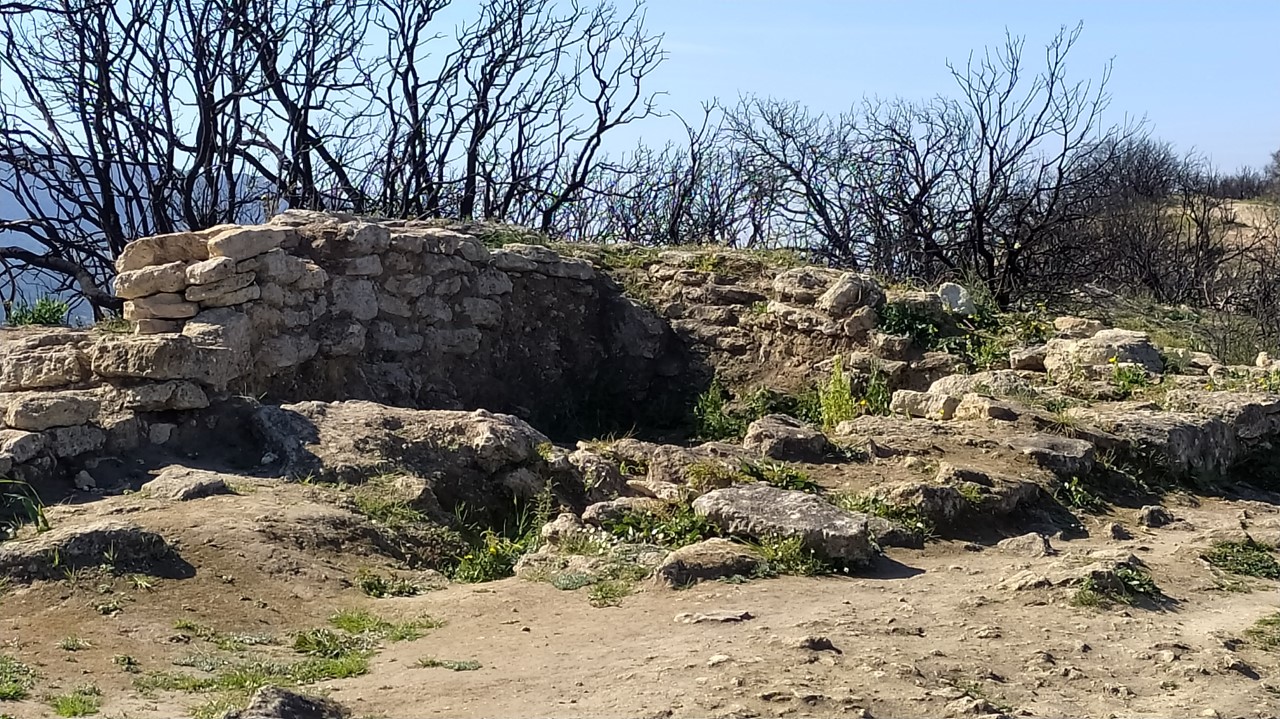 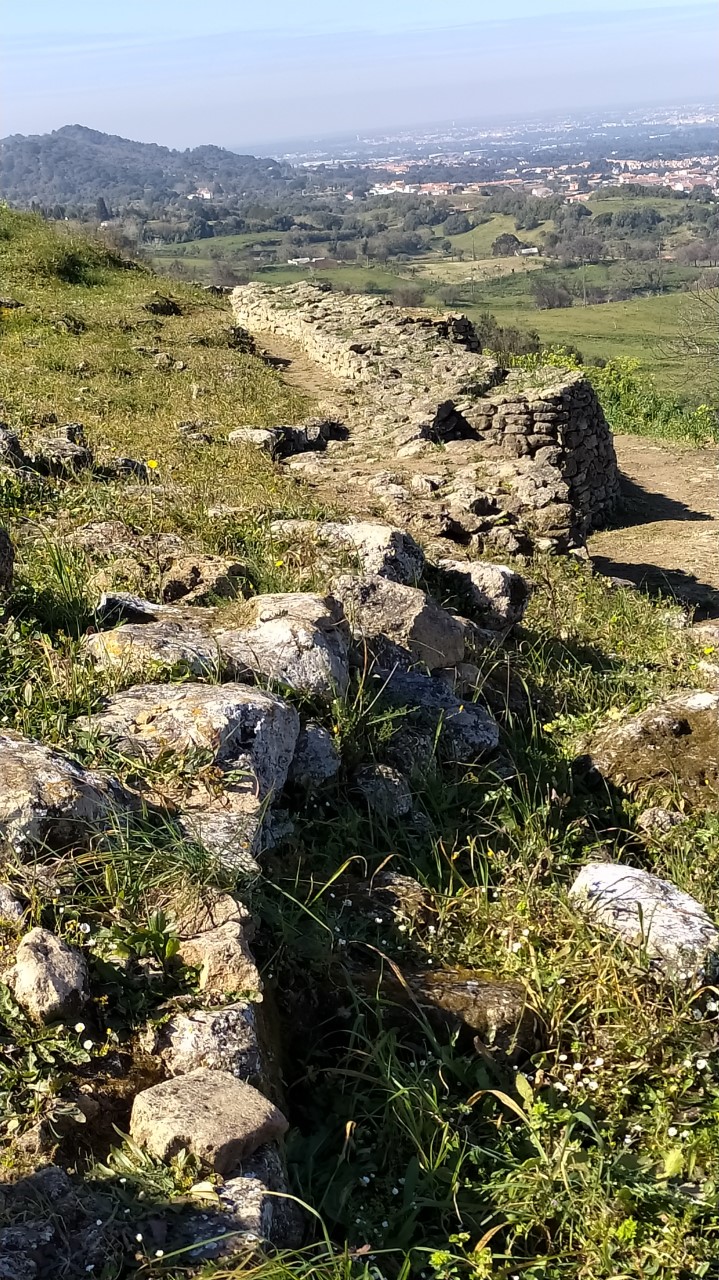 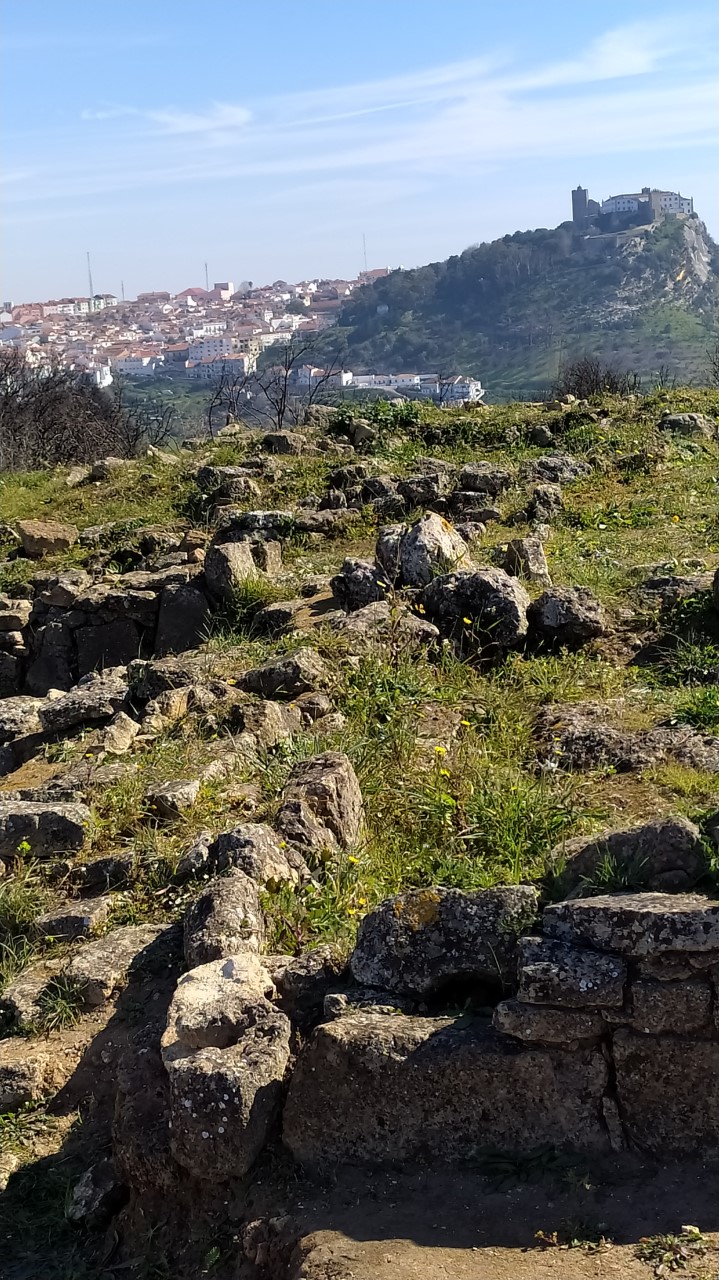 Oque vimos no castro de chibanes foi:
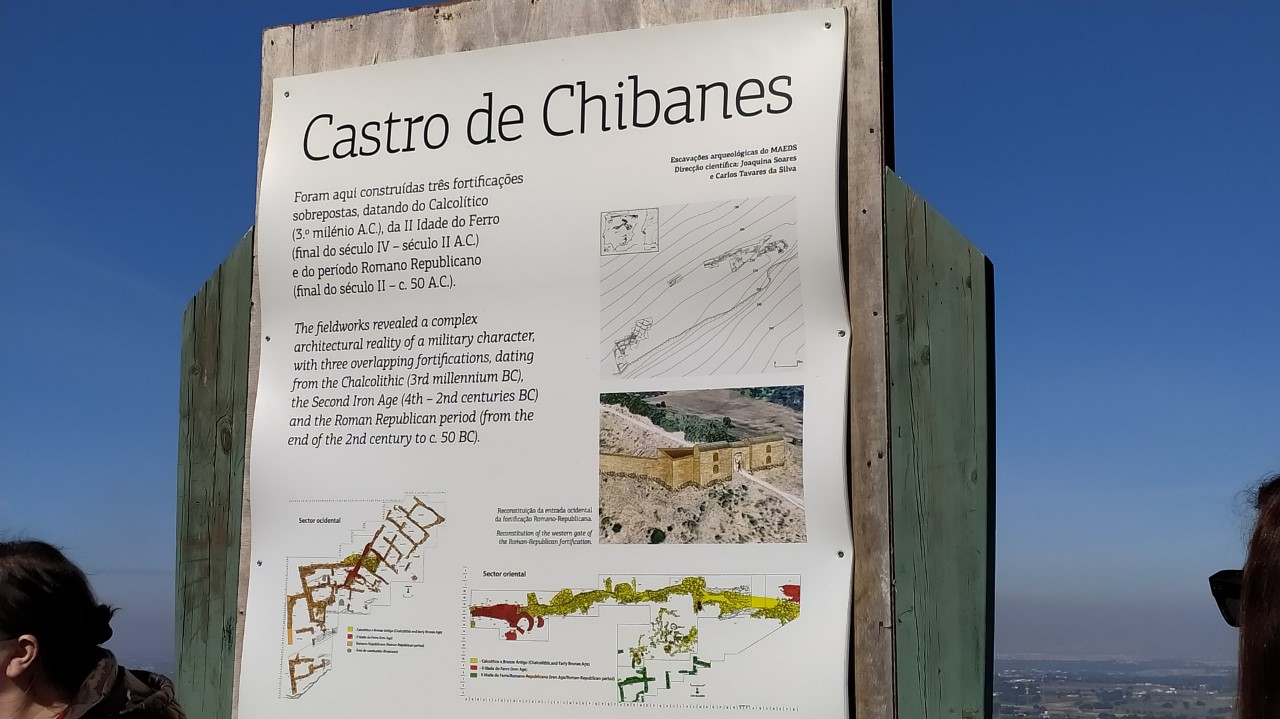 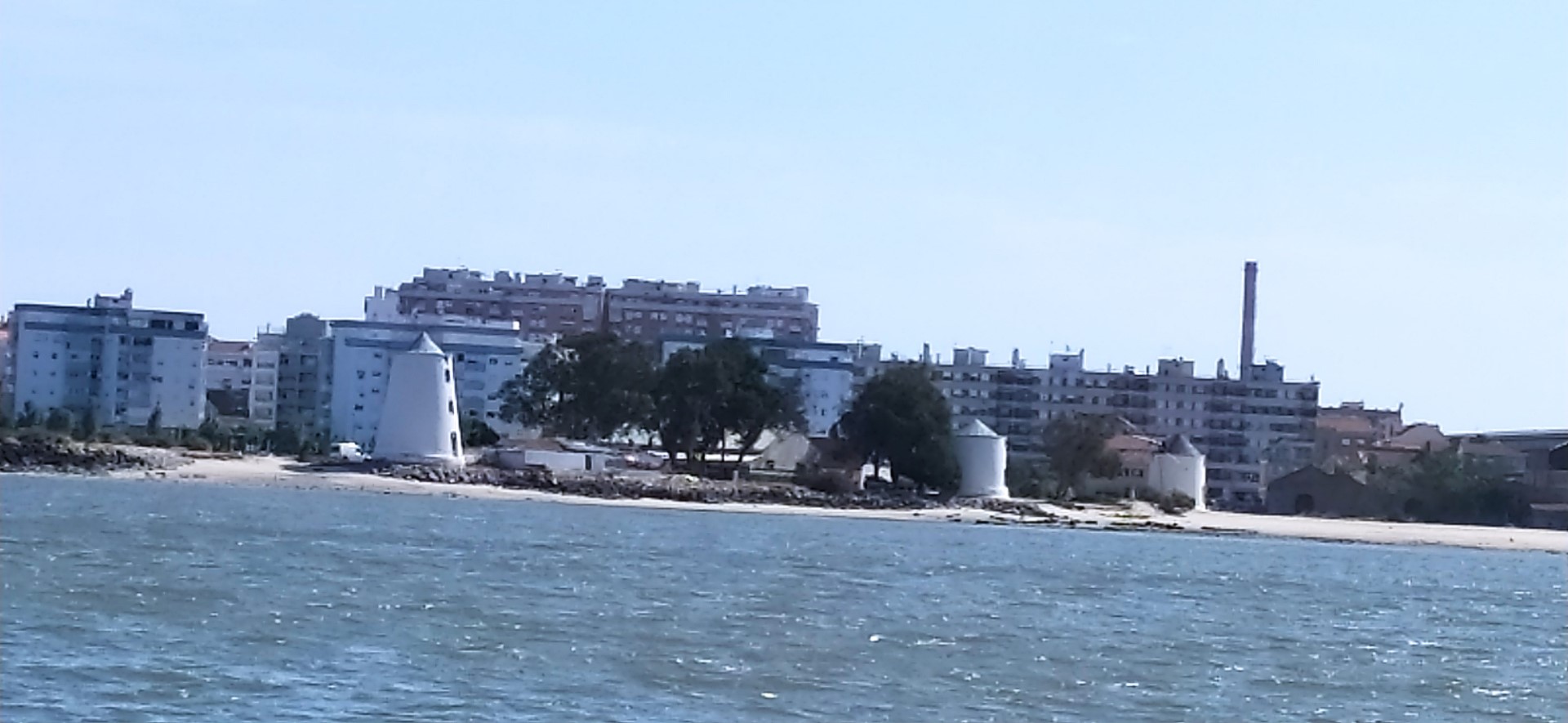 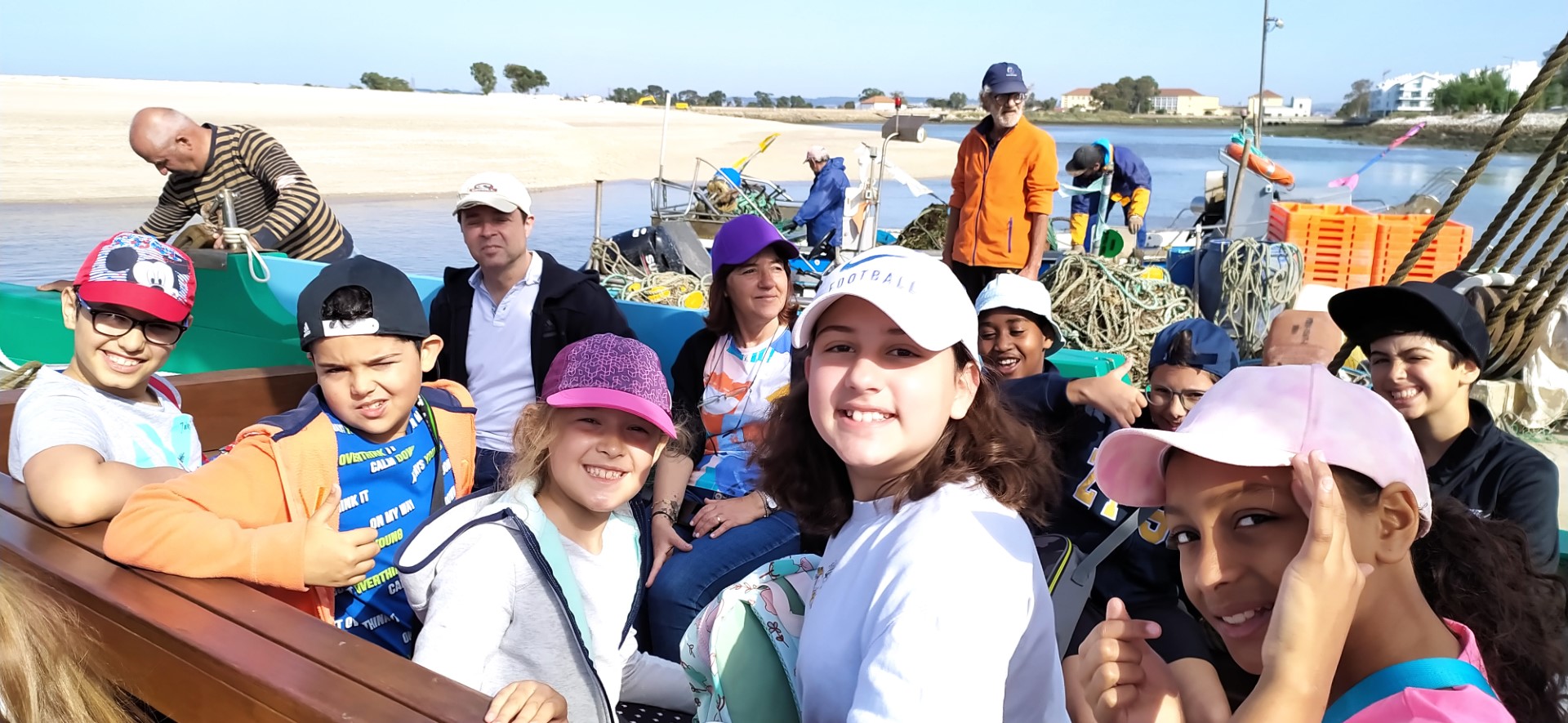 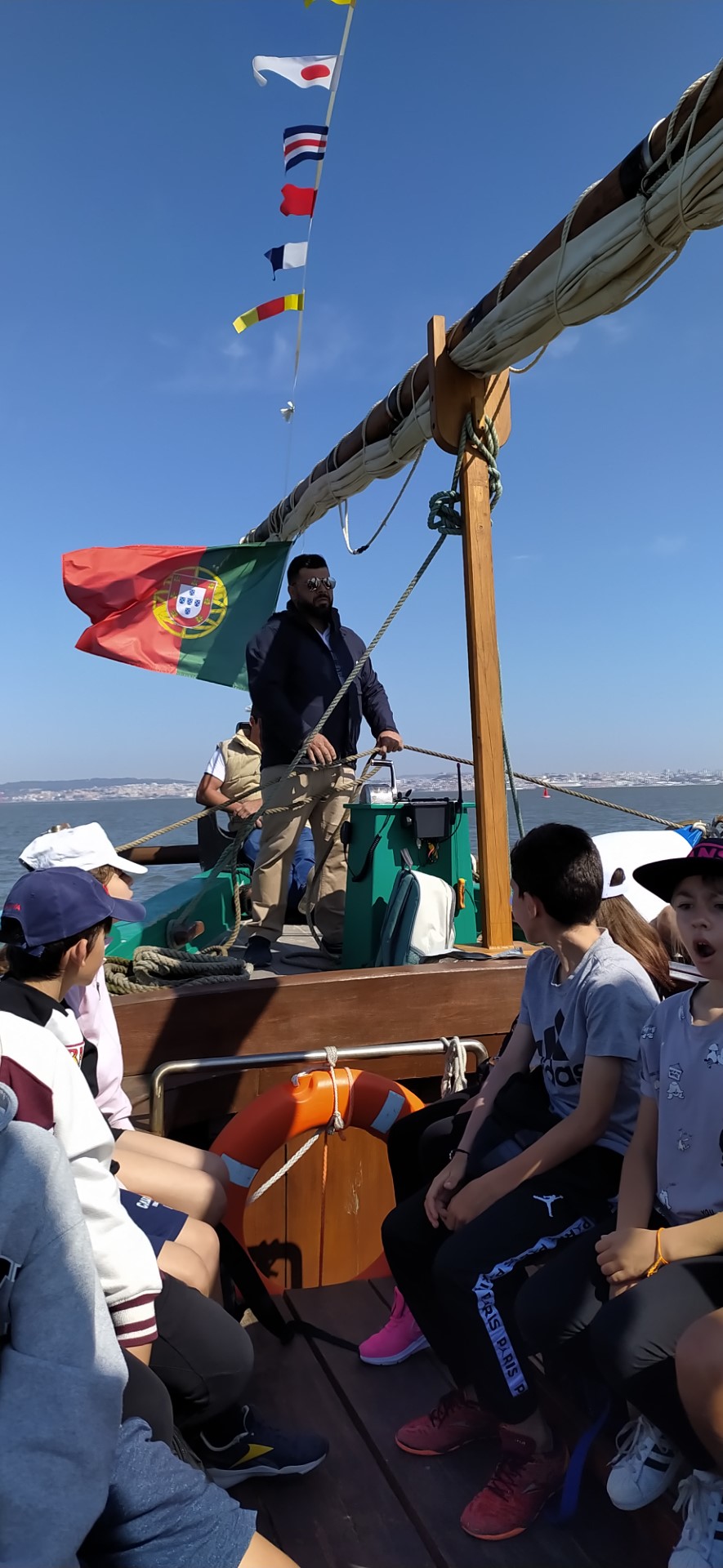 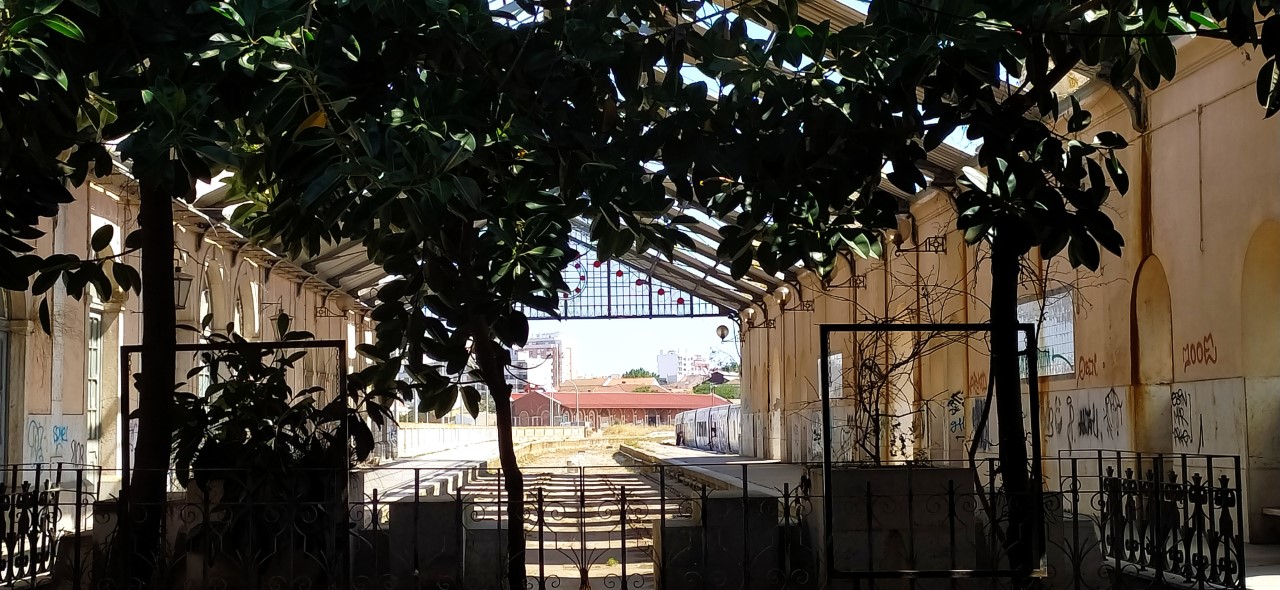 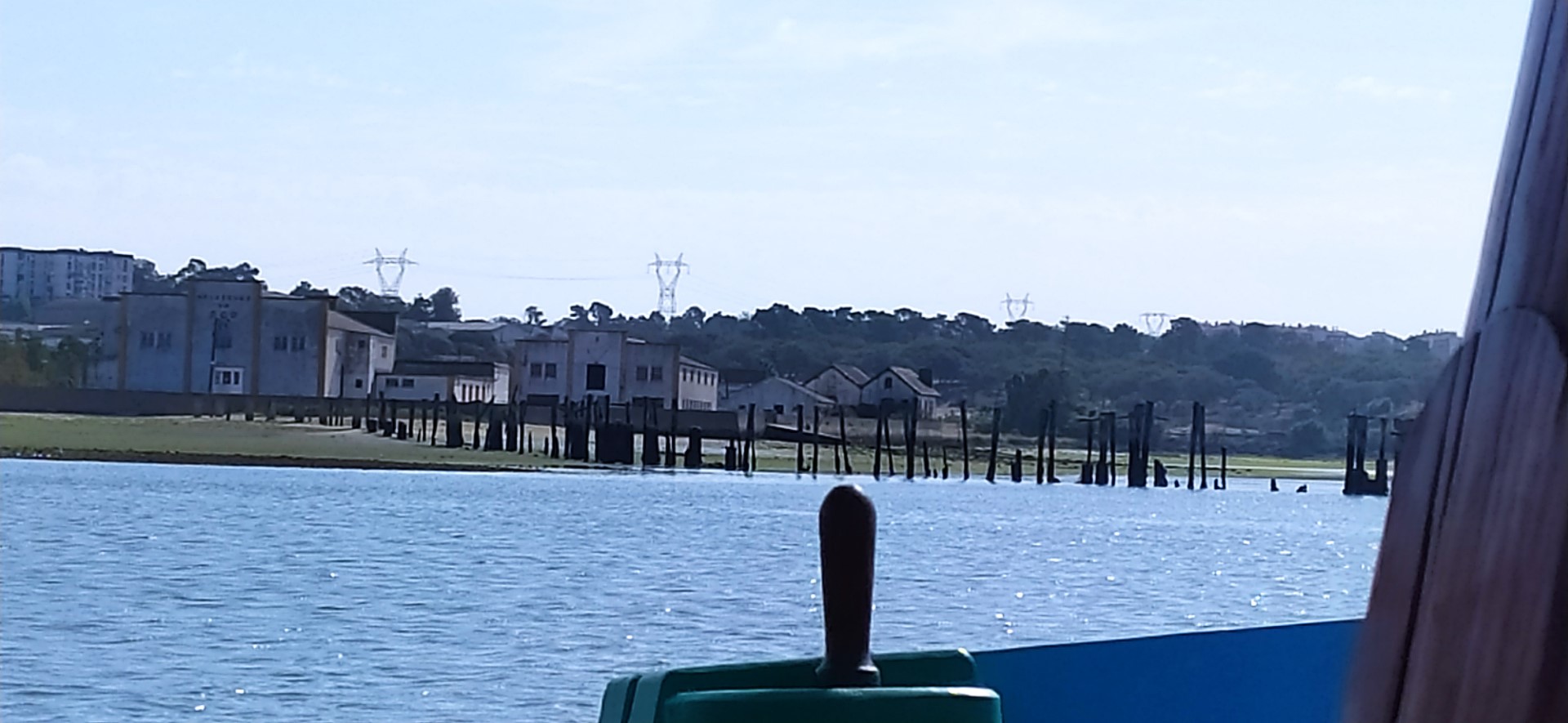 Viagem na embarcação Muleta .
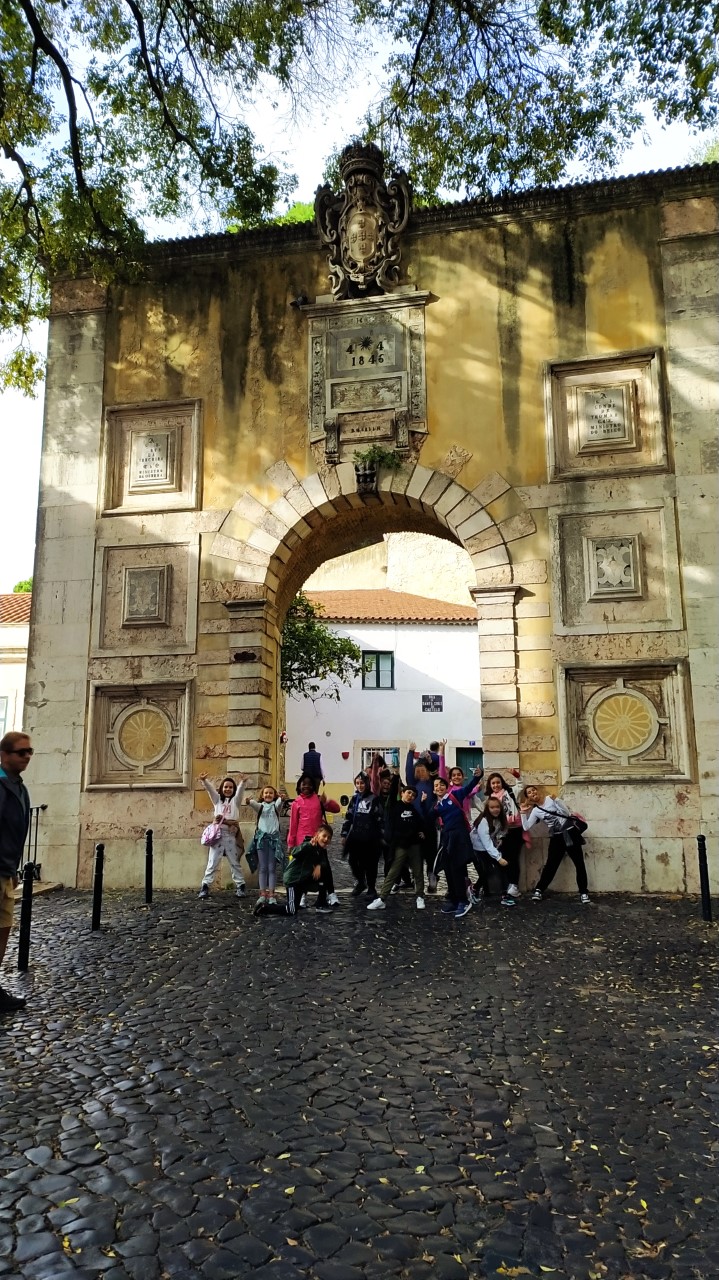 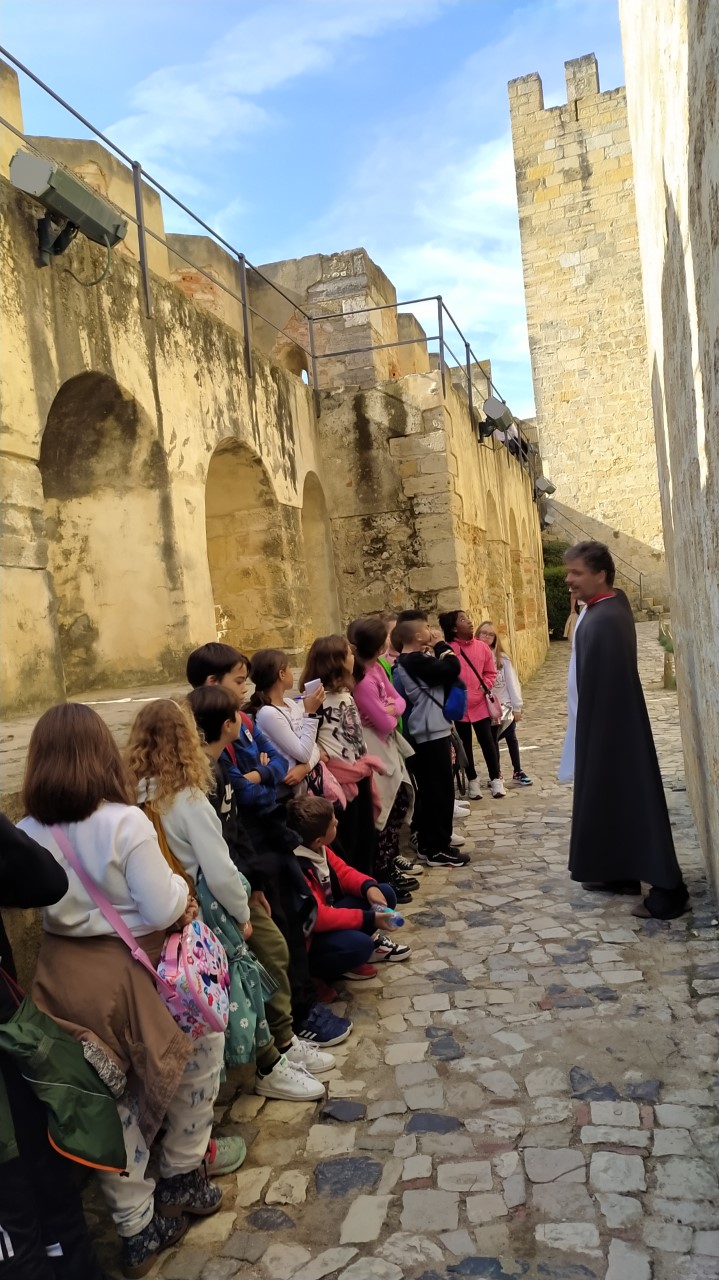 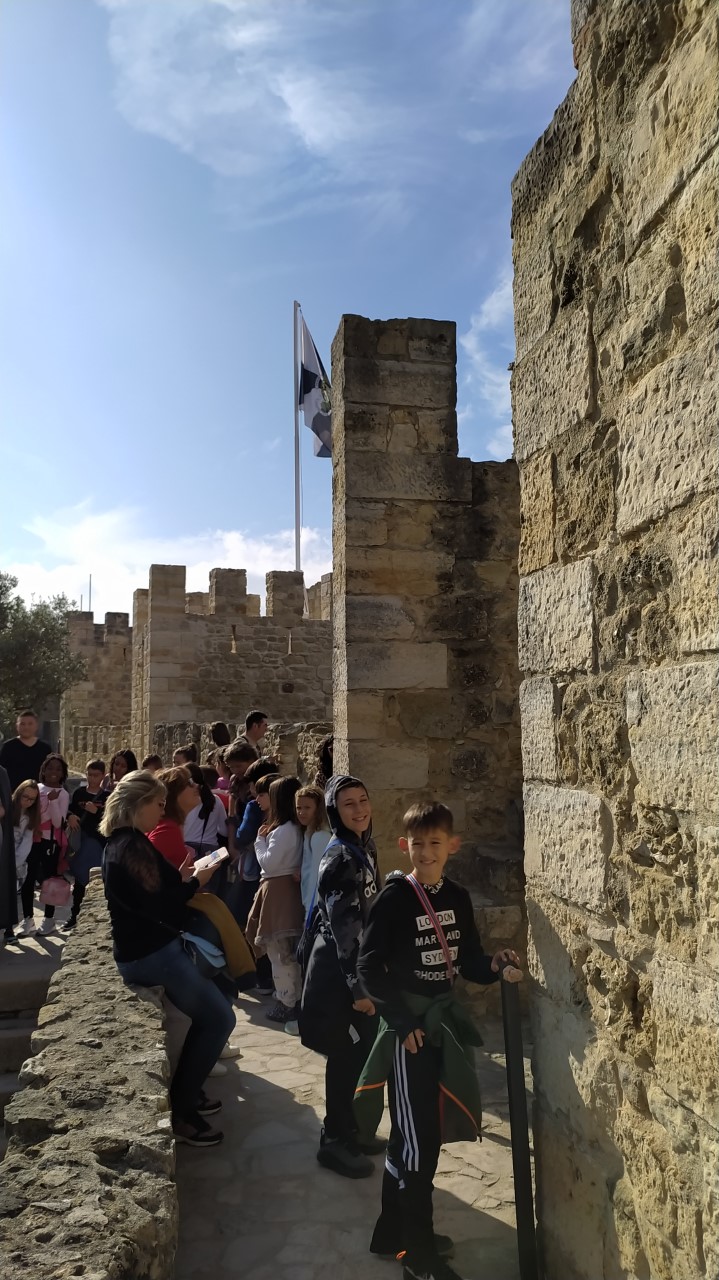 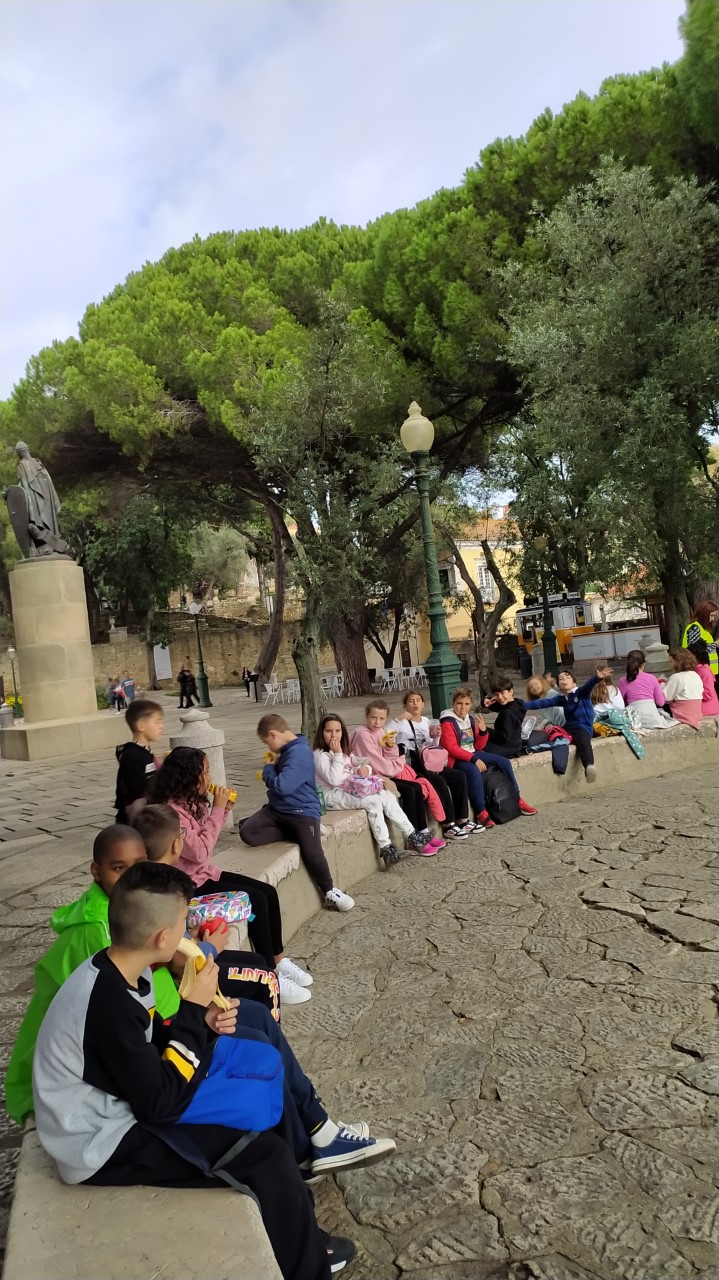 Visita de estudos
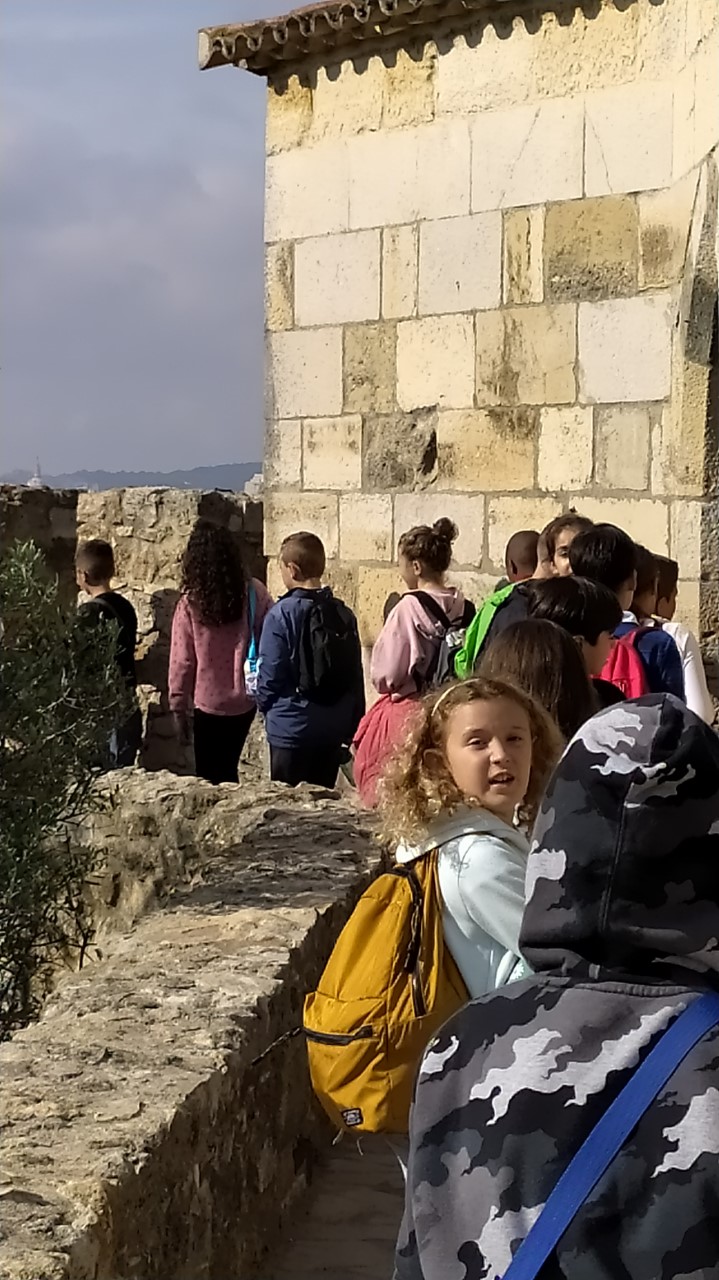 Castelo de são Jorge
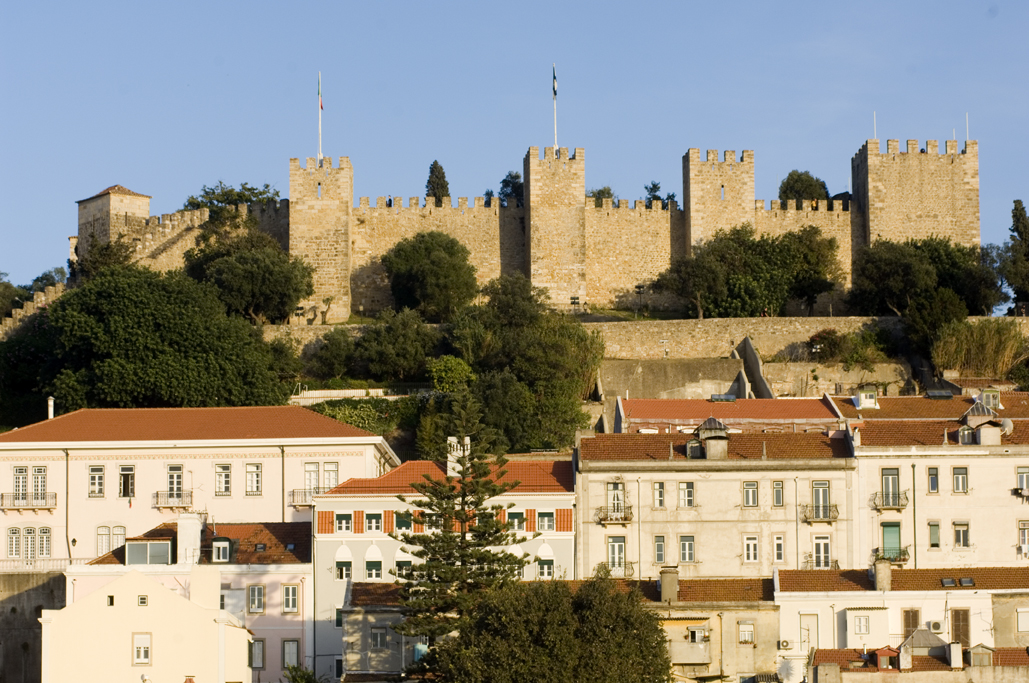 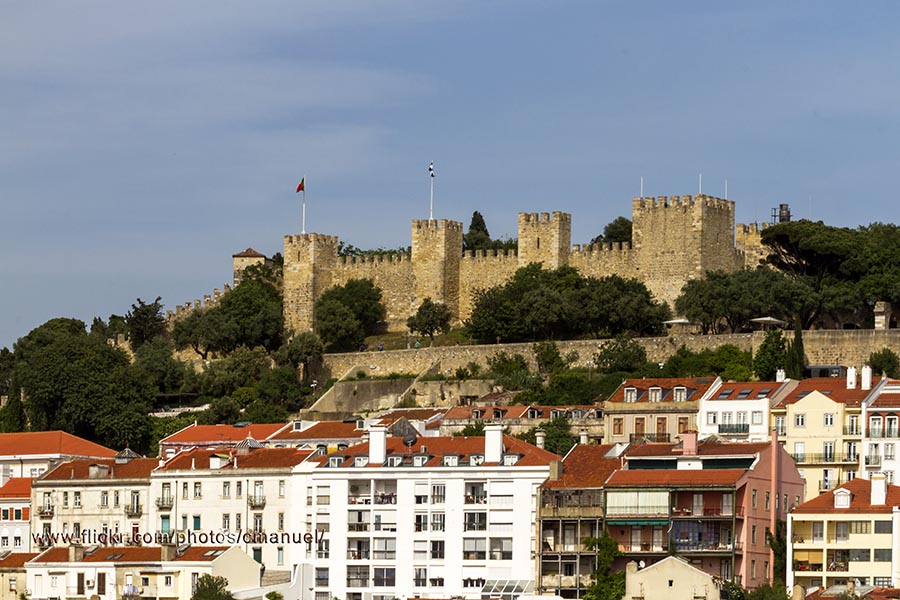 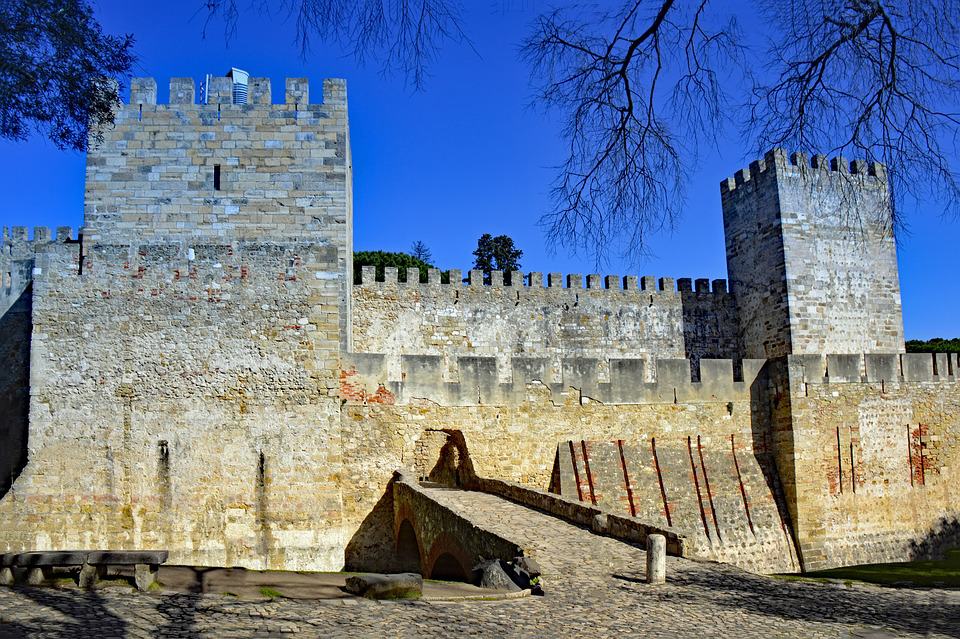 Castelo de são Jorge
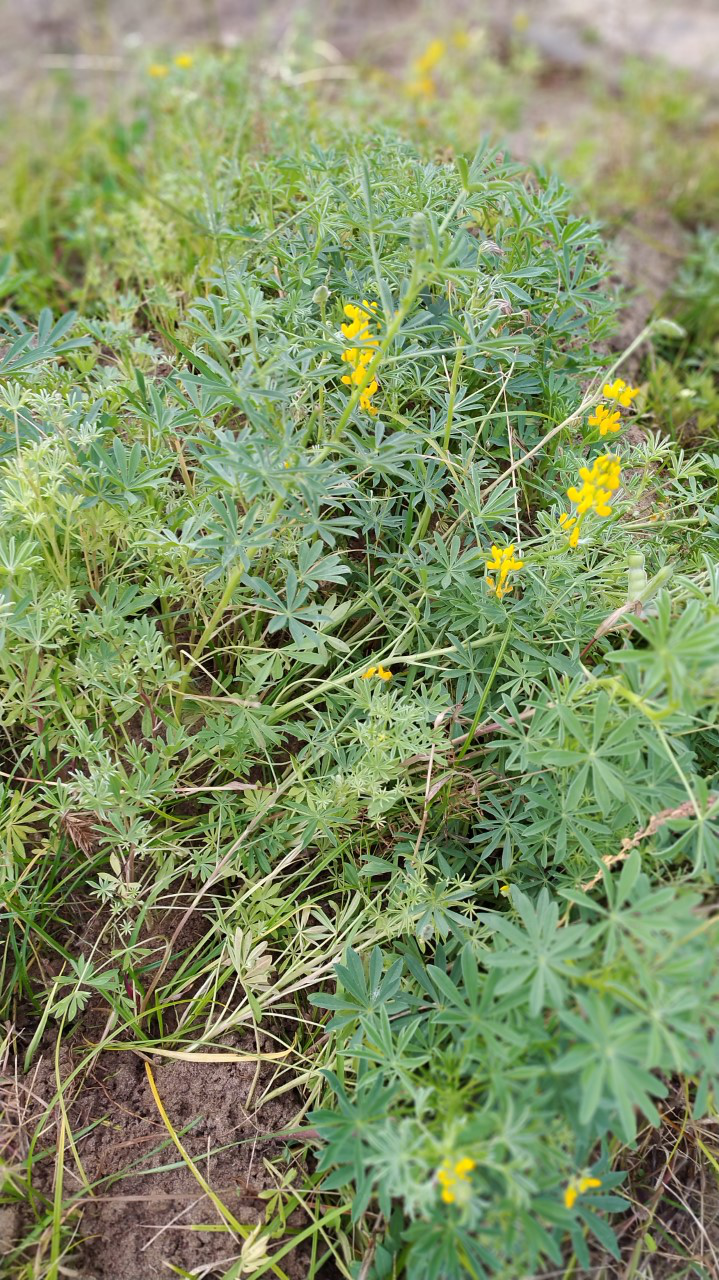 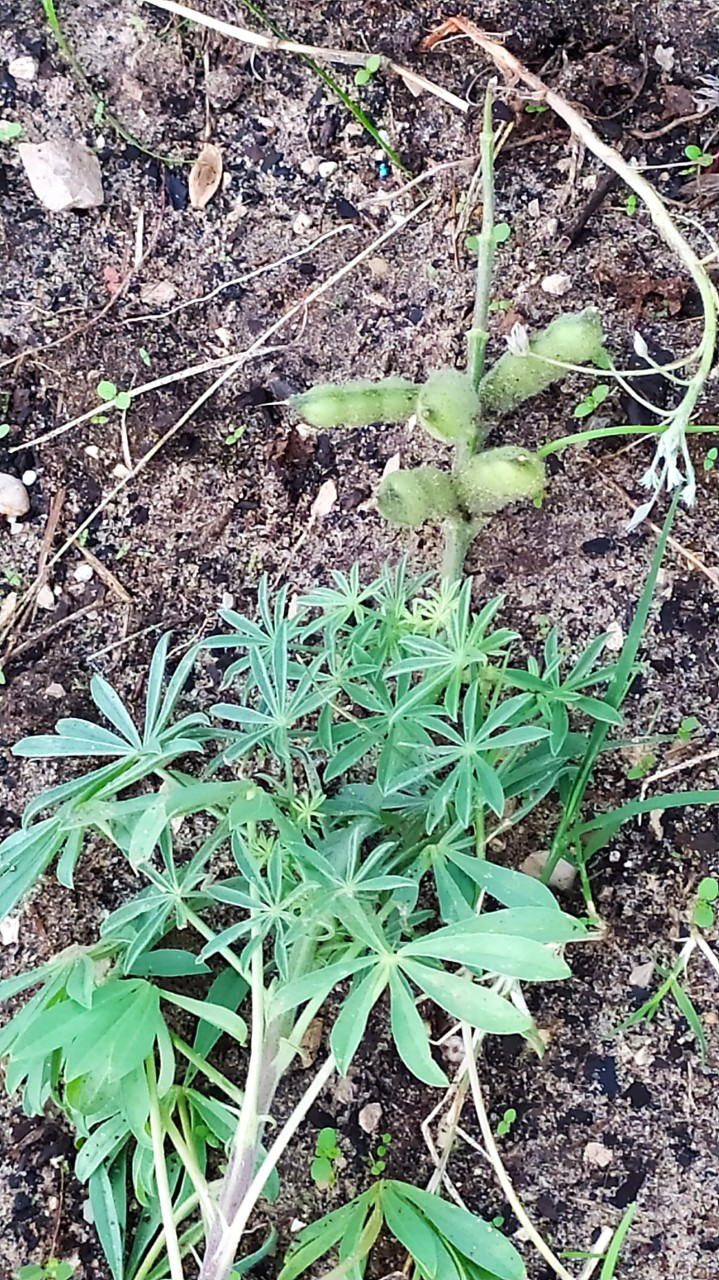 5. Proteger e restaurara integridade dos sistema ecológicas da terra, com especial preocupação pela diversidade biológica e pelos processos naturais oque sustentam a vida .
Colocação de tremocilha nos talhões da horta como processo natural de fertilização do solo